Calm Down
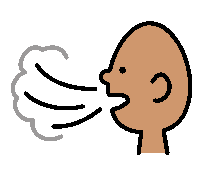 Take a deep breath
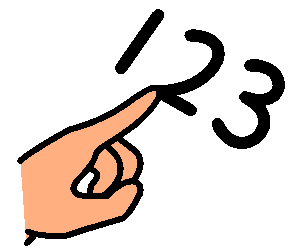 Count to 5
4
5
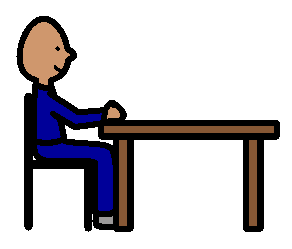 Rest in my chair.